Научно-практическая конференция «Шаг в науку»Проектная работа«Из чего состоит человек»
Выполнила: Шляхтёнок Яна
ученица 2 «Н» класса
МБОУ «СОШ № 91»
г. Ижевск
Актуальность
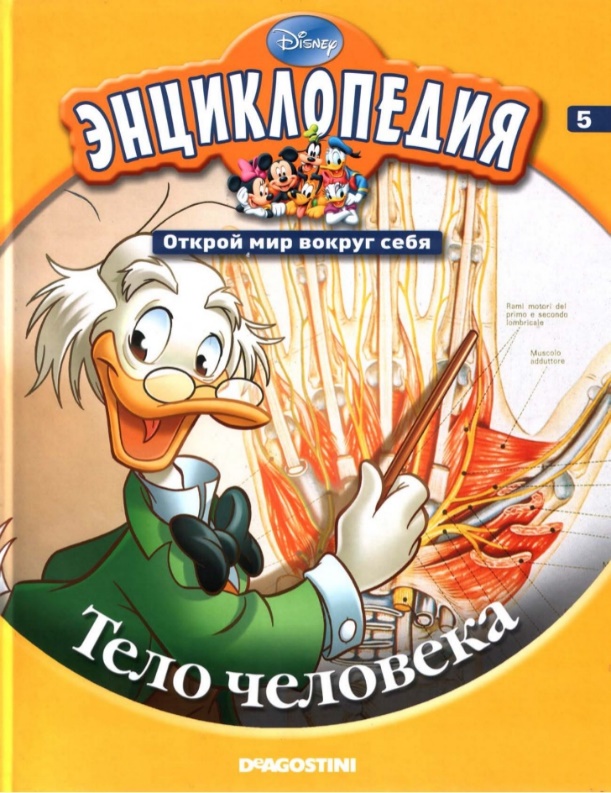 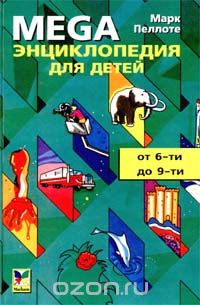 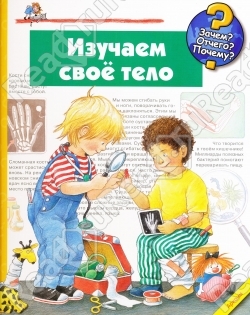 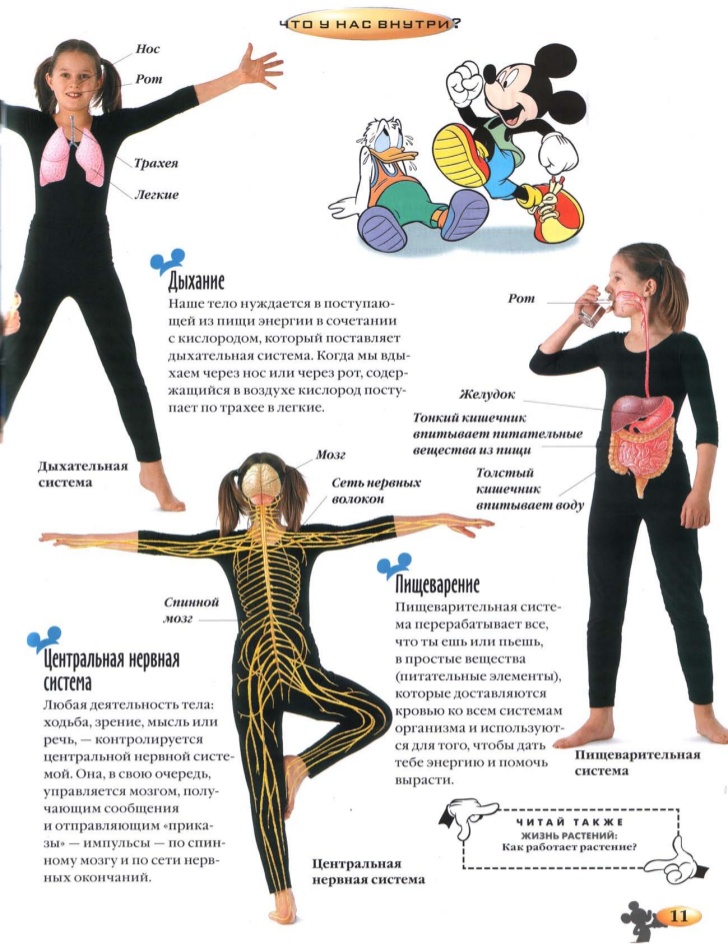 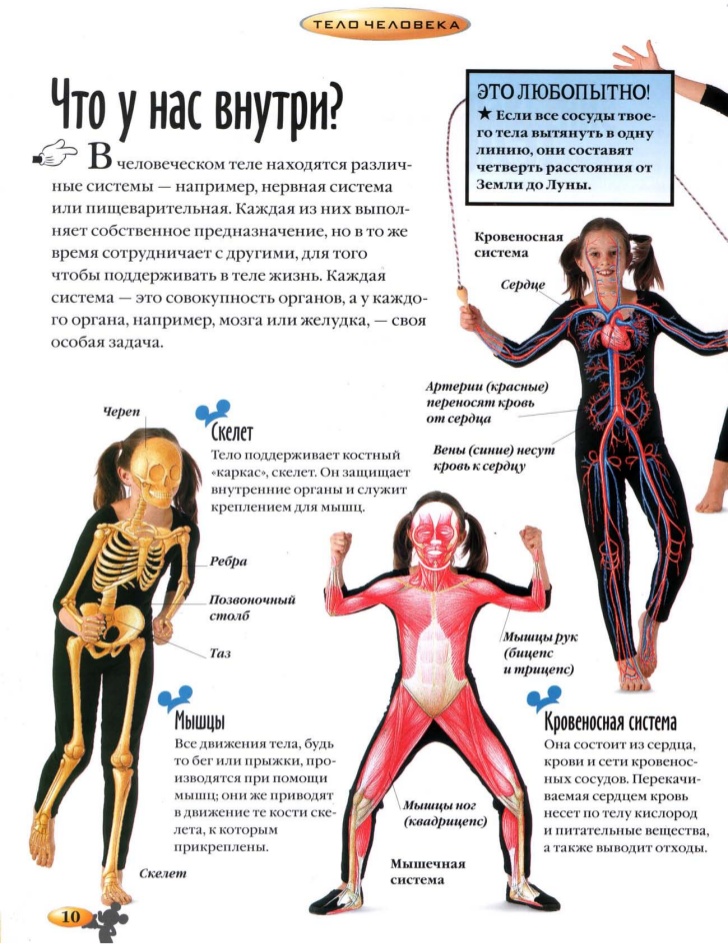 Цель проекта: представить макет скелета человека
Задачи проекта:
Познакомиться с историей археологических находок
      костей человека.
2.  Изучить строение скелета.
     Изучить его функции.
3.  Собрать макет скелета человека.
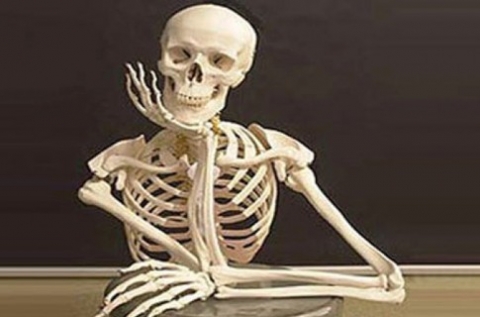 Историческая справка
Бедренная кость Homo sapiens возрастом 45 тыс.
Самые древние кости человека современного типа
45 000 лет
Функции скелета 1. Поддерживает тело
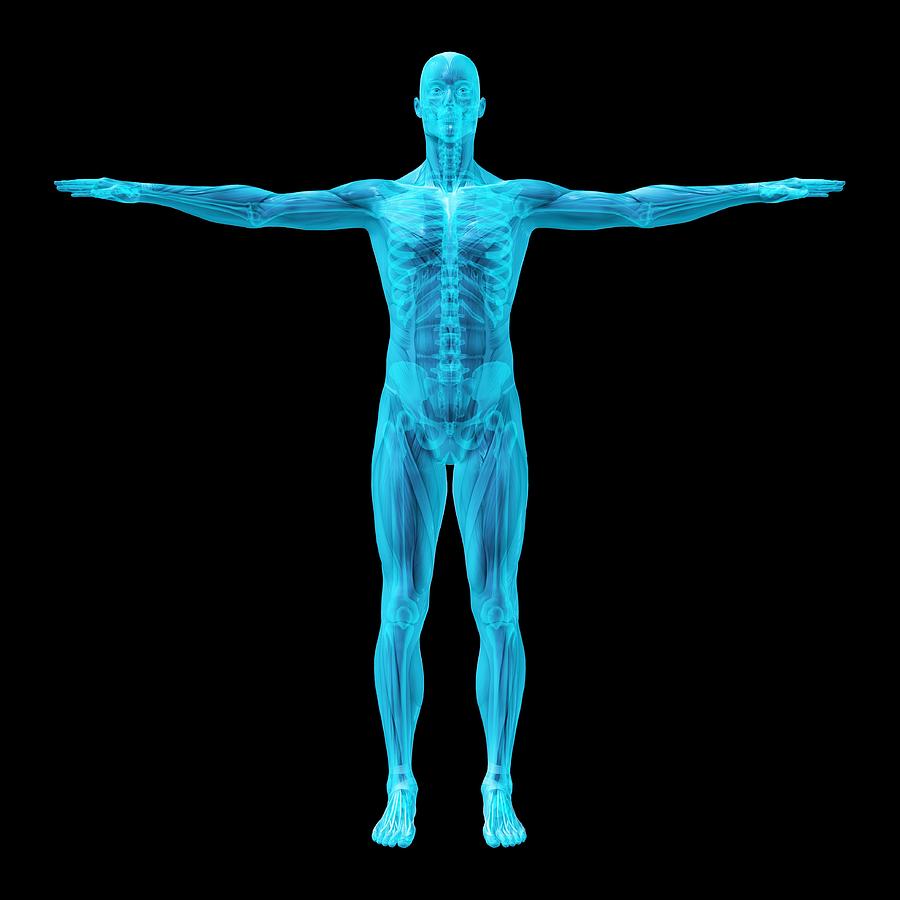 2. Защищает внутренние органы
3. Рессорная функция
Интересный факт
Более 300 костей
206 костей
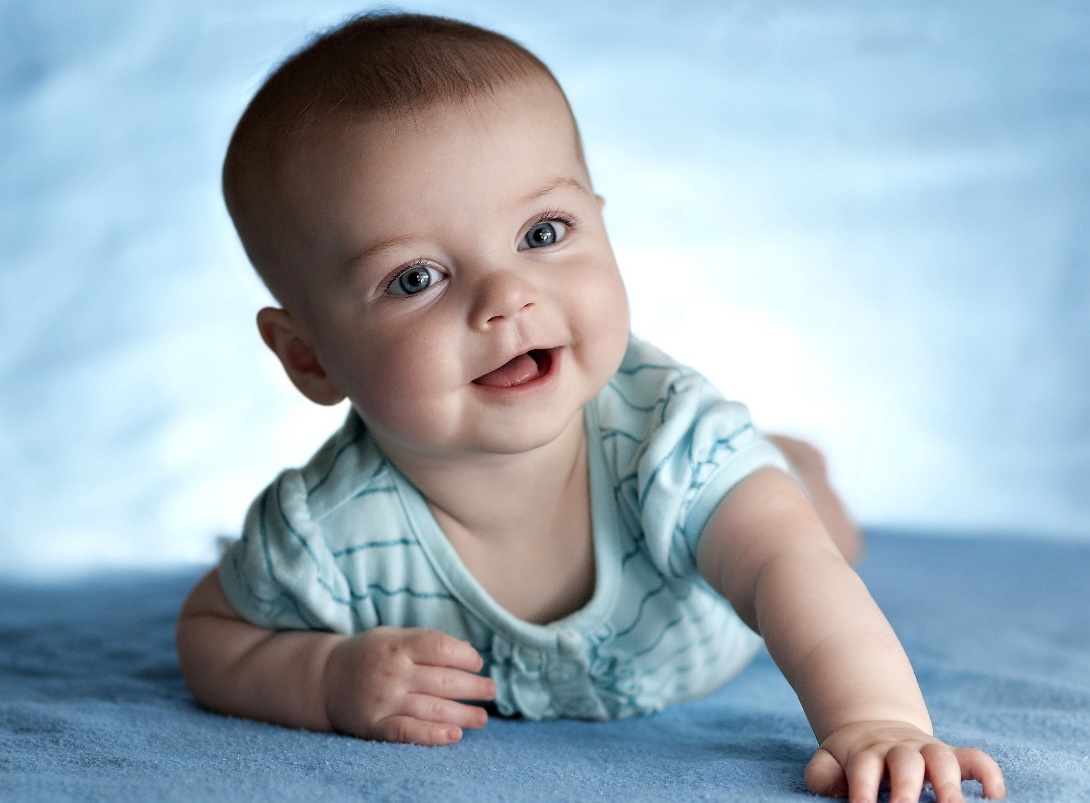 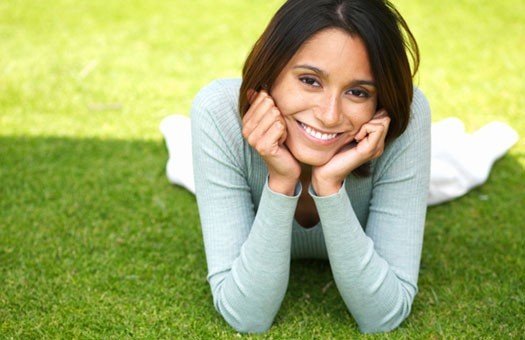 Мягкие и гибкие кости
Прочнее гранита в 2.5 раза
Череп человека-защита мозга
Вид спереди
Вид сбоку
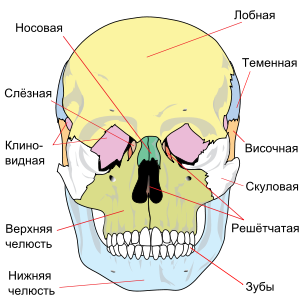 Зубы -  единственная часть скелета, которую мы                            можем видеть
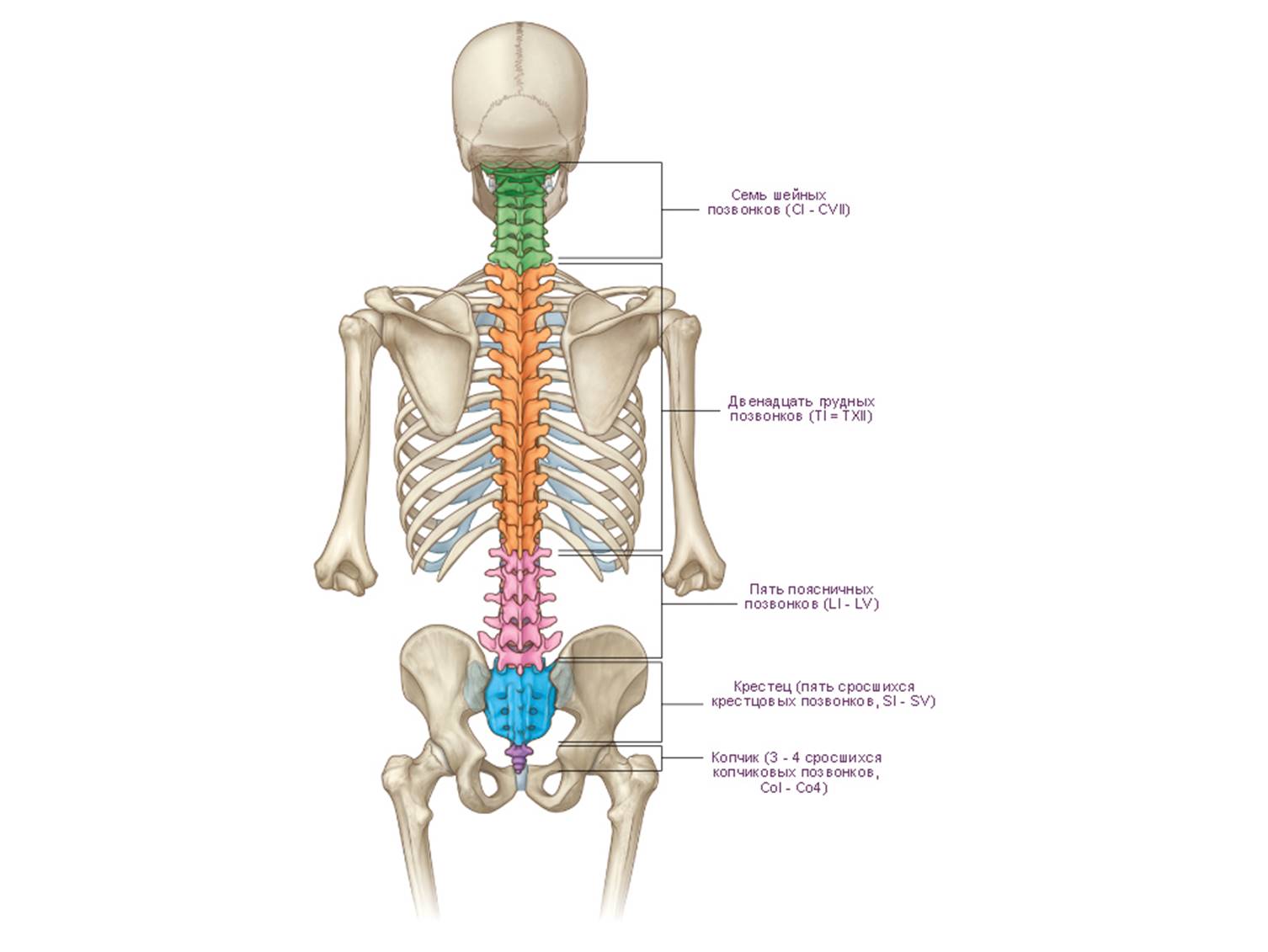 Позвоночник
Помогает стоять 
    и ходить
 

Защищает спинной
   мозг
 

Состоит из 34 позвонков
Грудная клетка
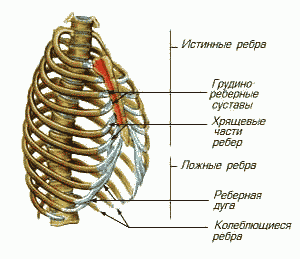 Защищает сердце


Защищает лёгкие 


Состоит из 25 костей
Верхние и нижние конечности
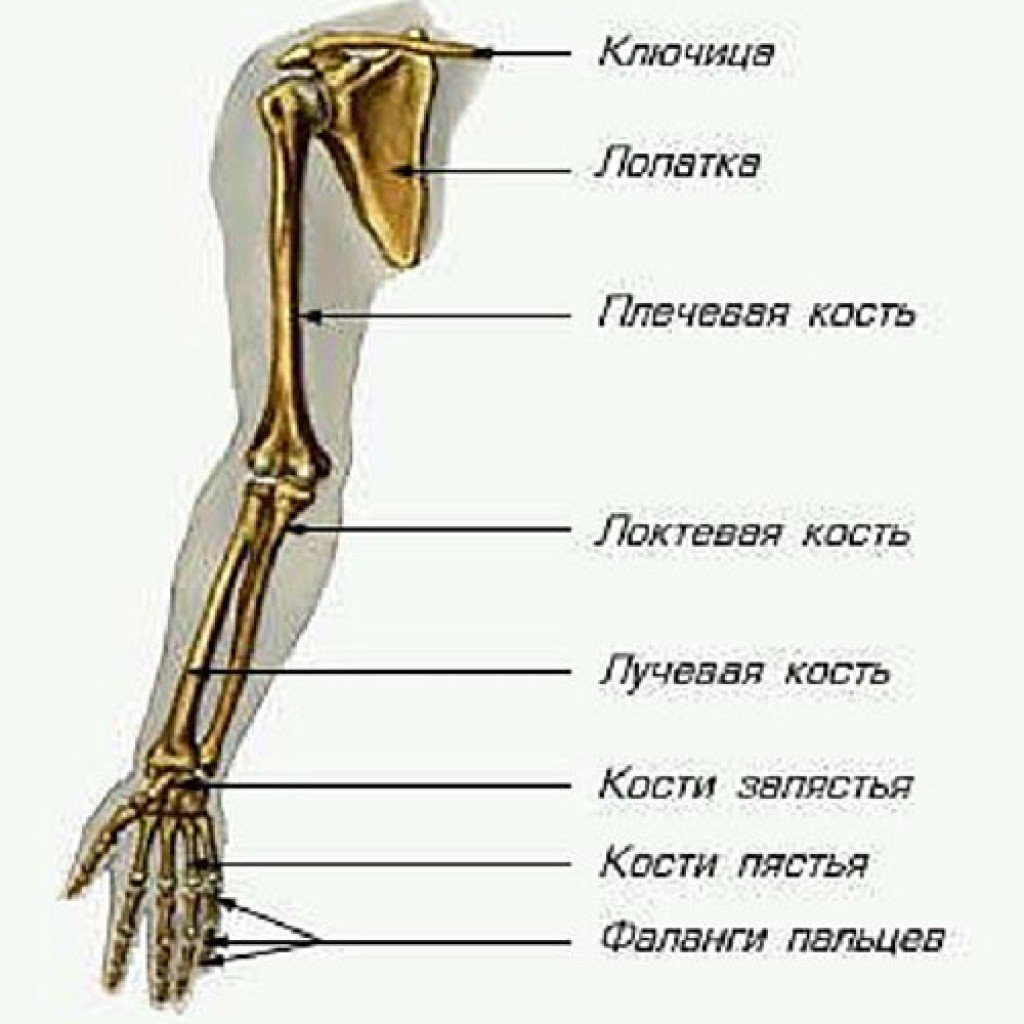 Бедренная кость
Практическая часть
1.
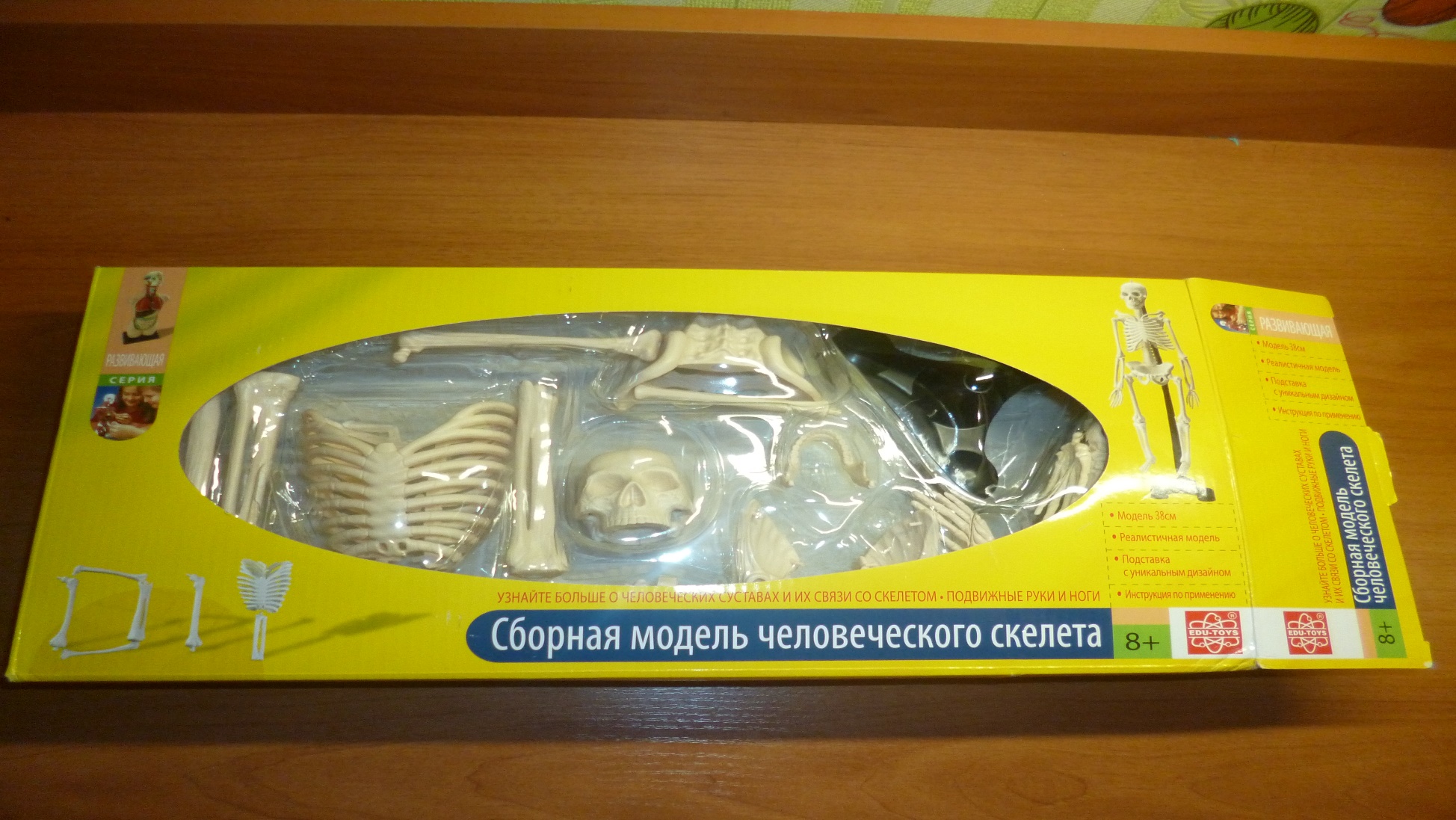 2.
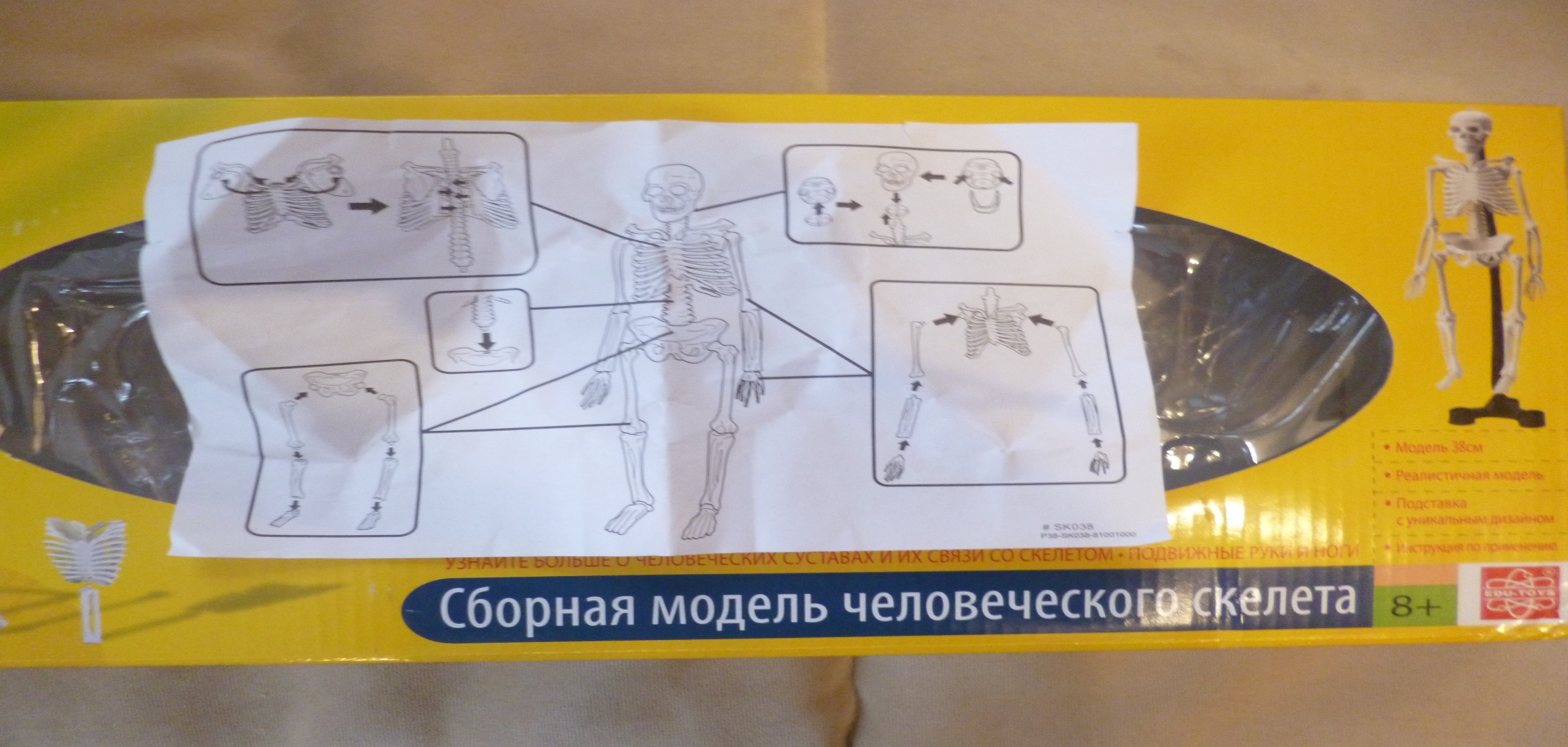 Схема сборной модели человеческого скелета
3.
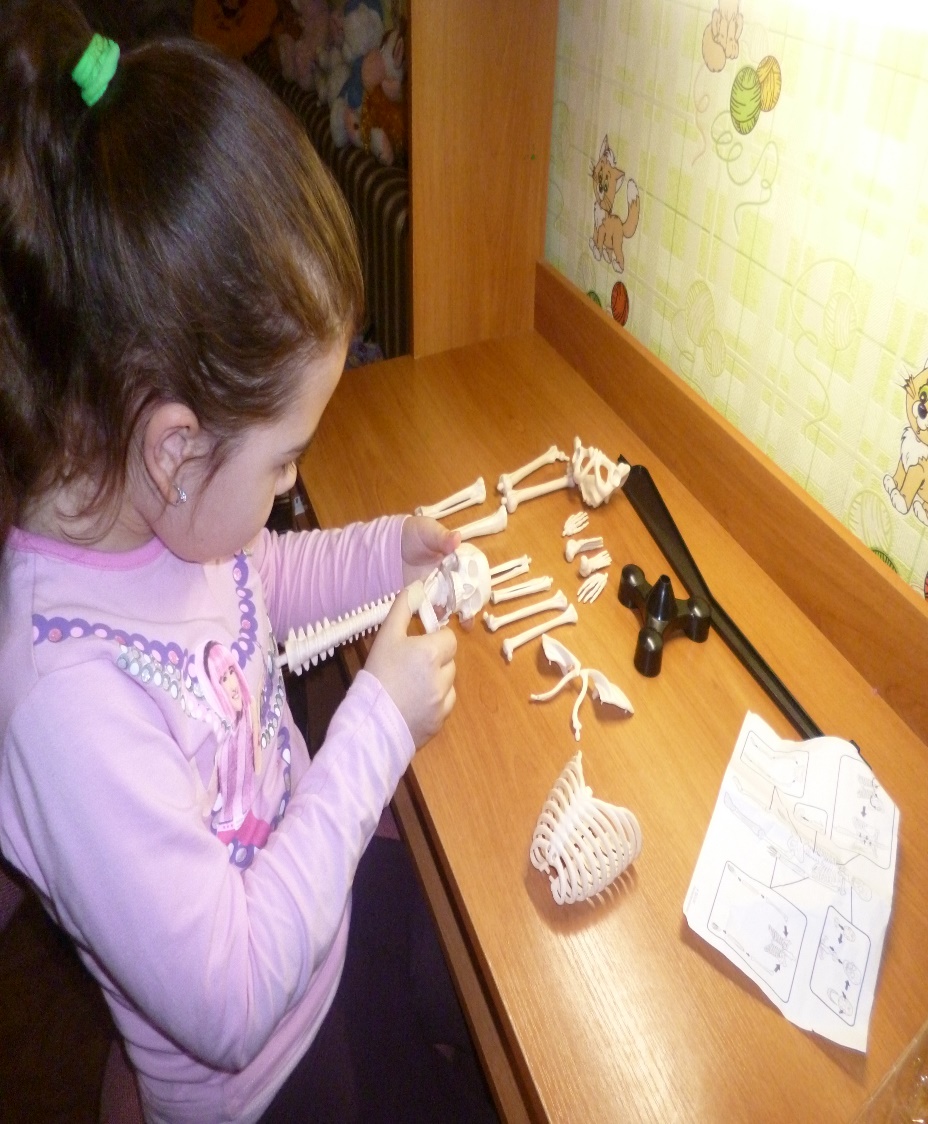 4.
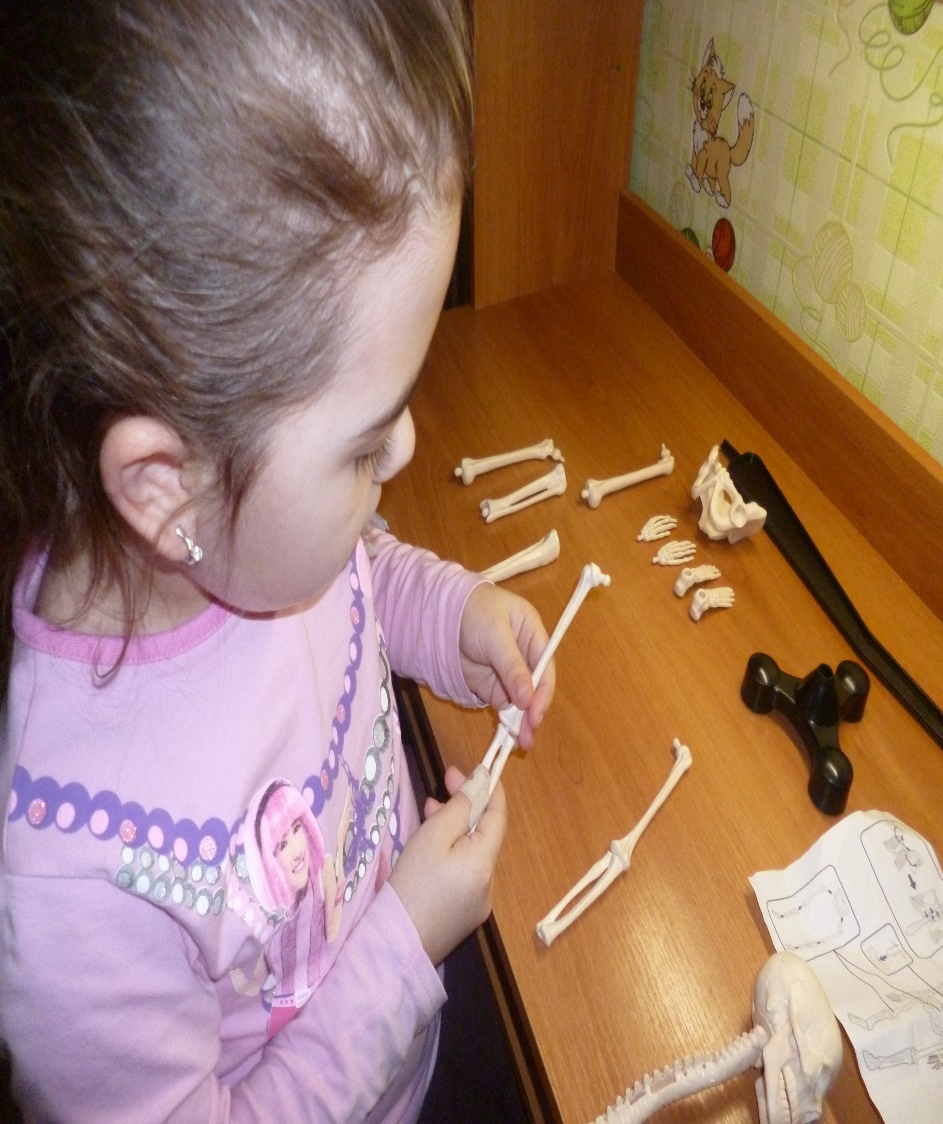 5.
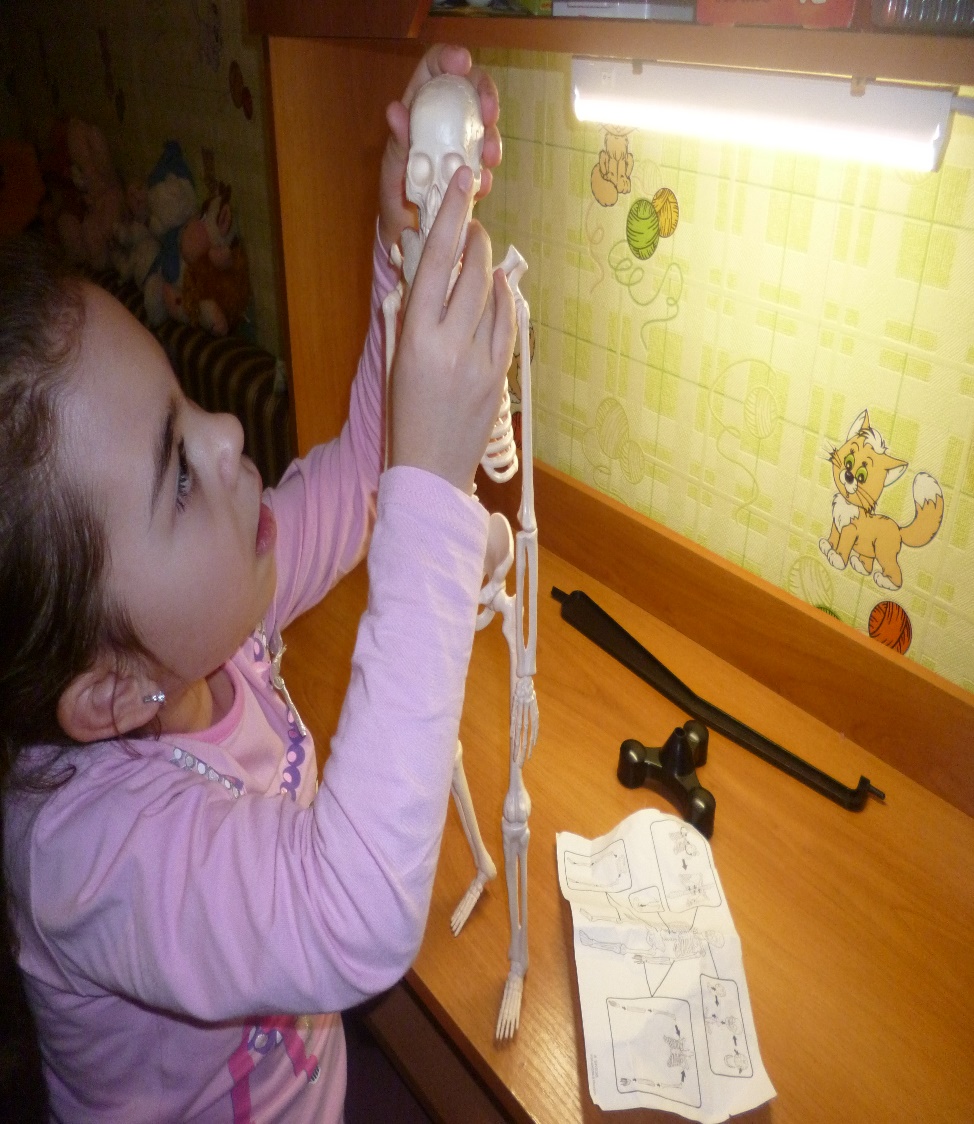 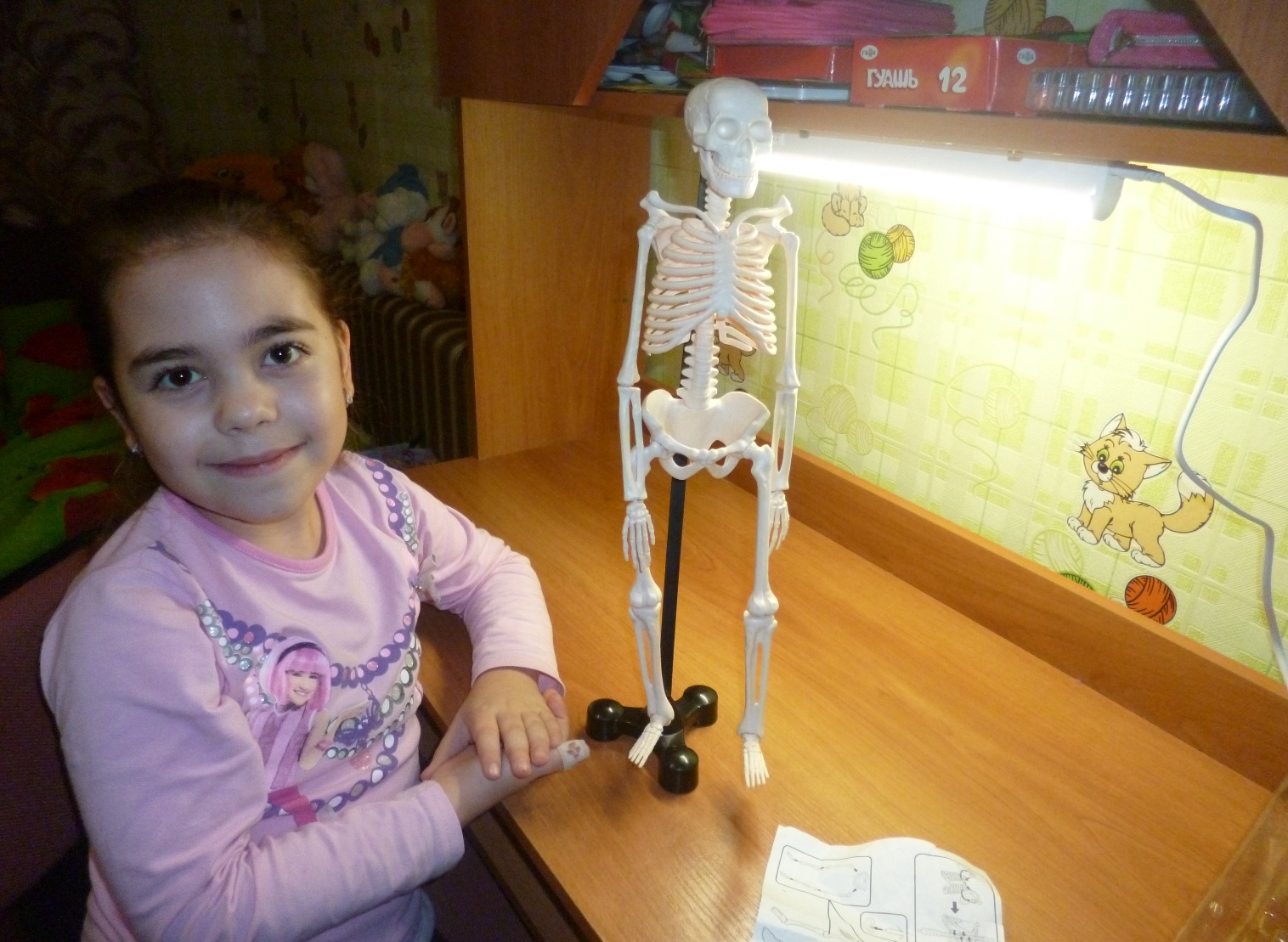 Макет скелета человека
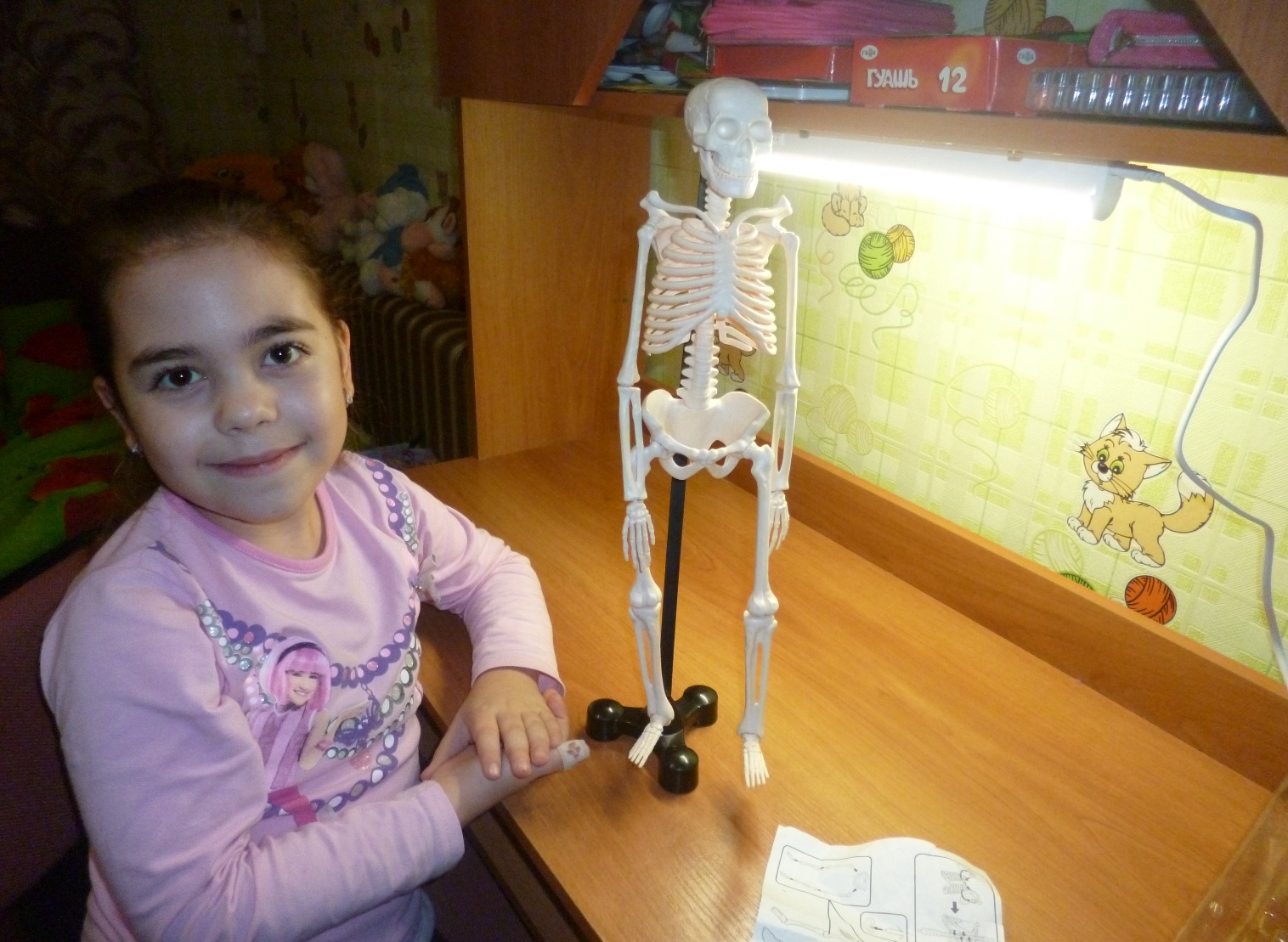 Выводы
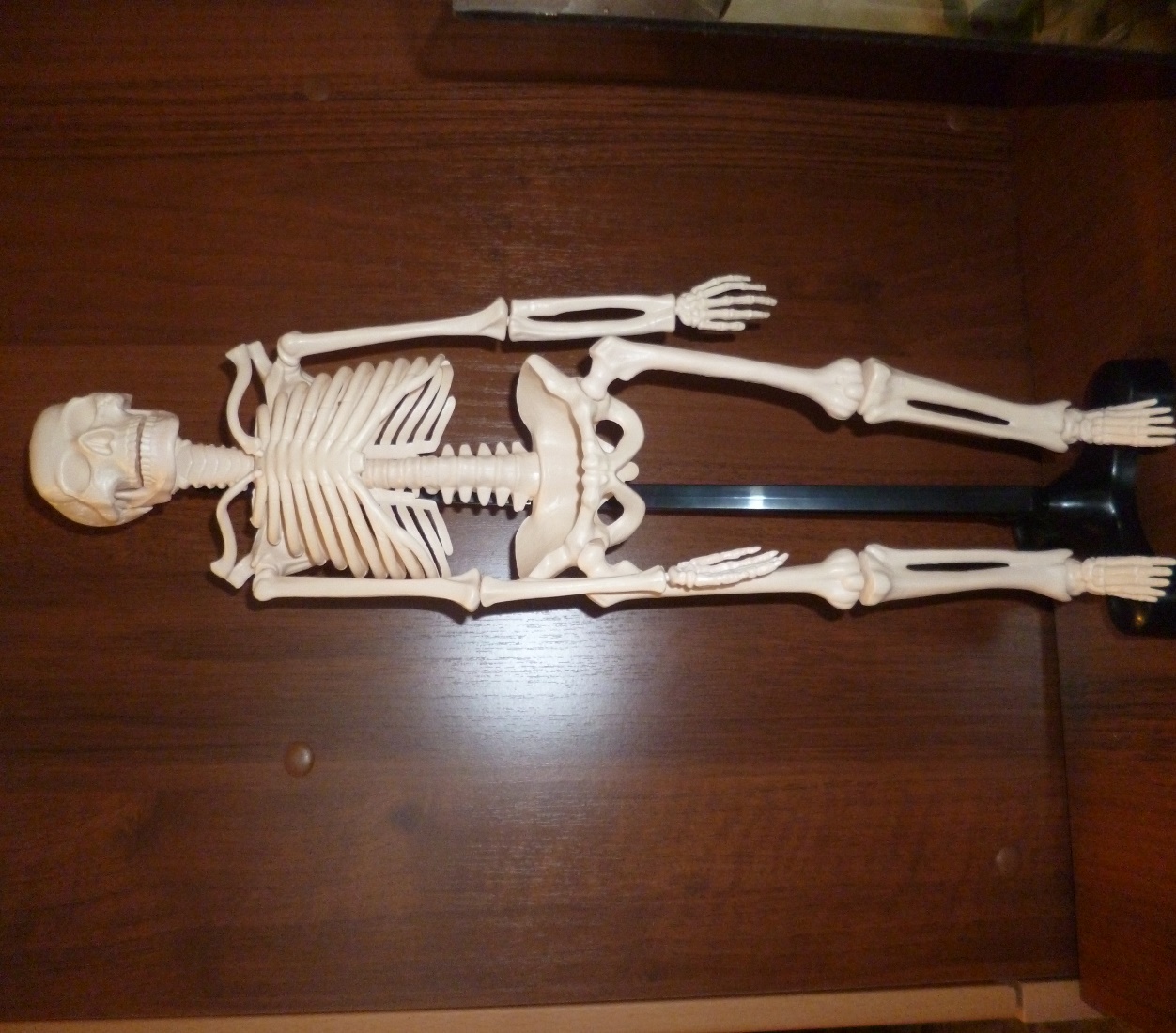 Я узнала, каков возраст самых 
   ранних костей человека 
   современного типа

 Изучила  строение скелета 
   человека, его функции


  Собрала и представила
   макет скелета   человека
Перспективы
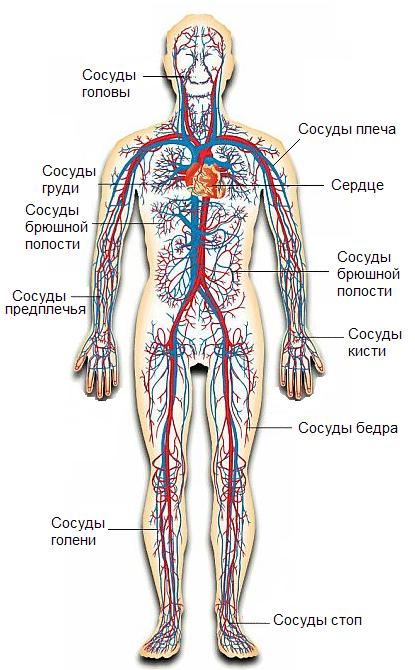 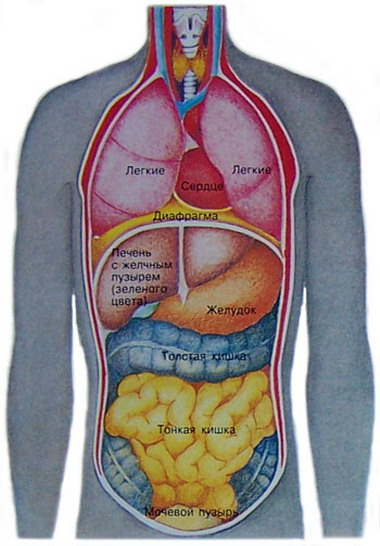 Спасибо за внимание!